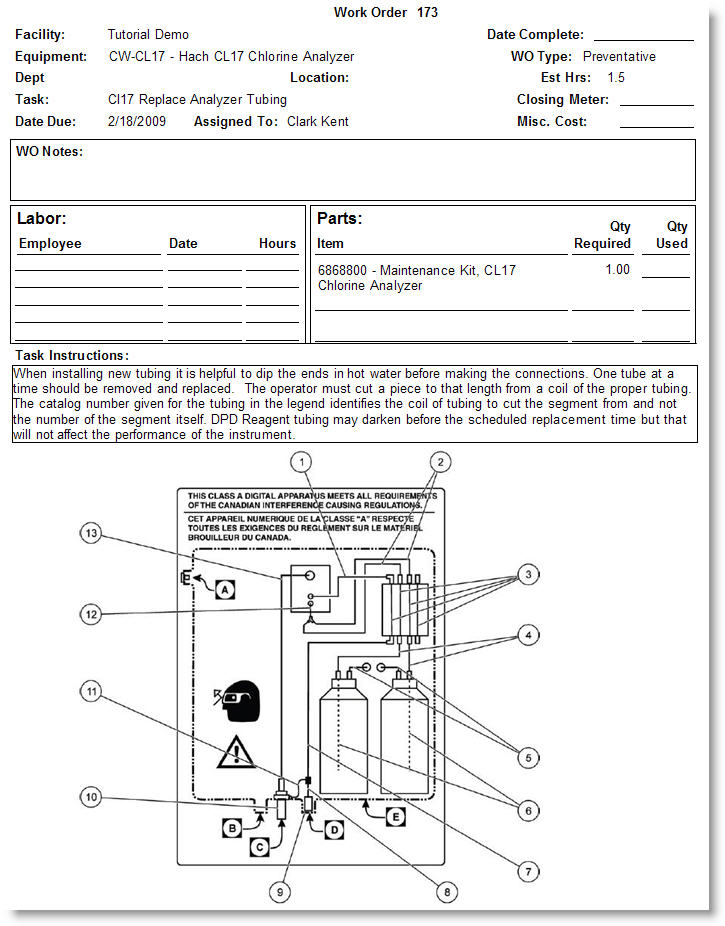 Example JOB Cal Plus Reports
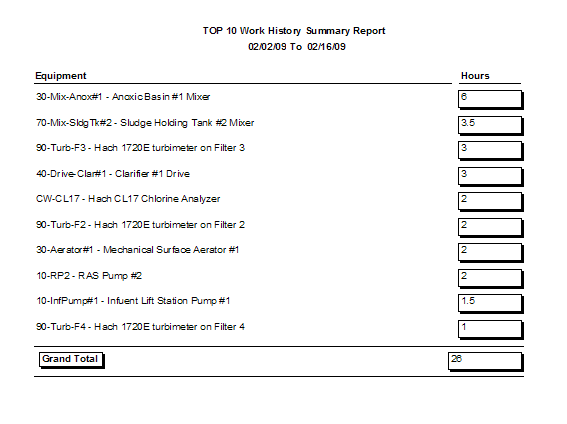 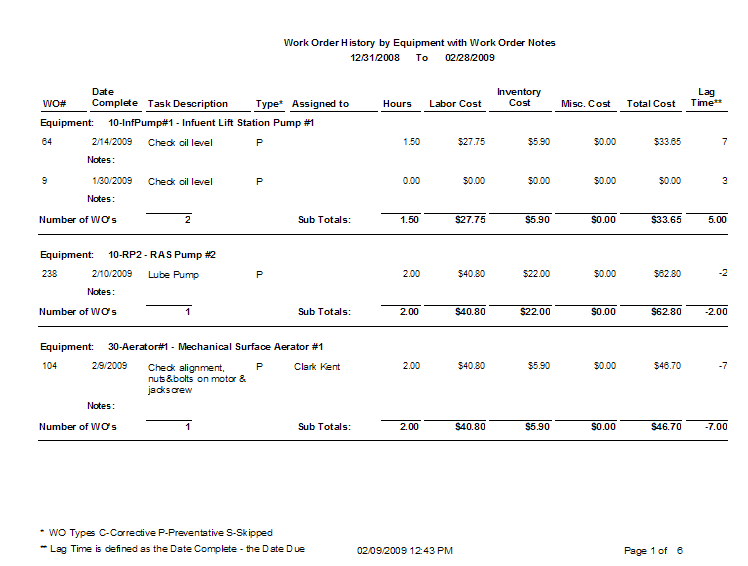 Work Order with Graphics
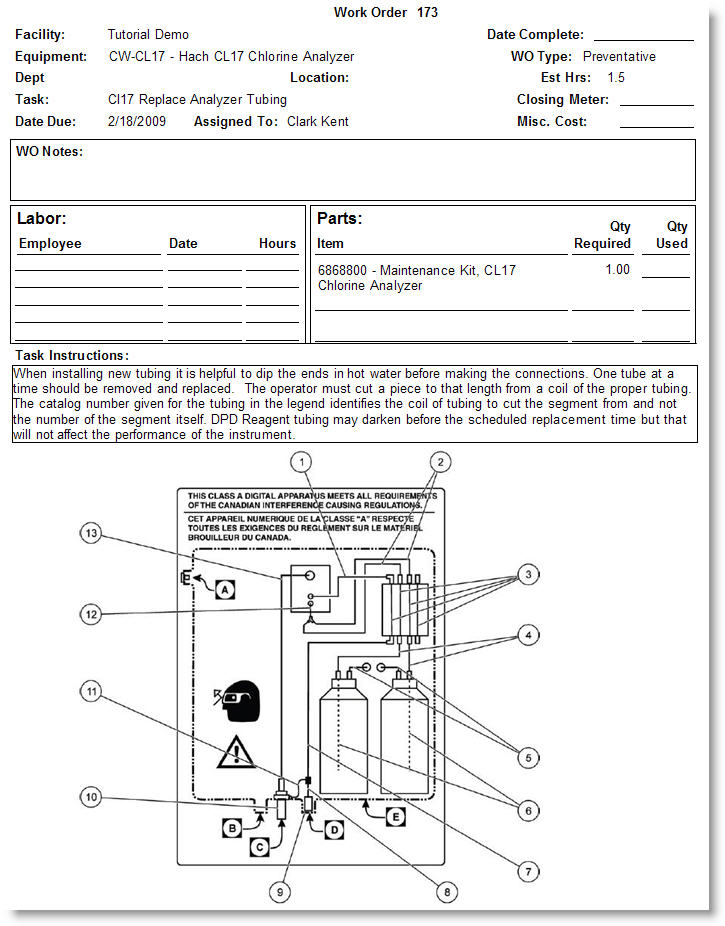 Available Report Templates in JOB Cal Plus
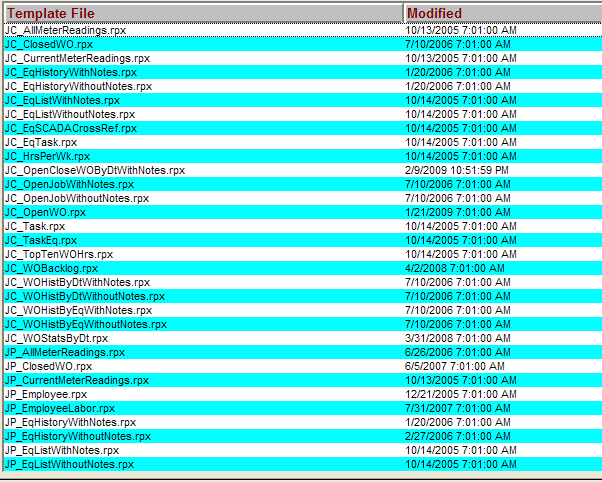 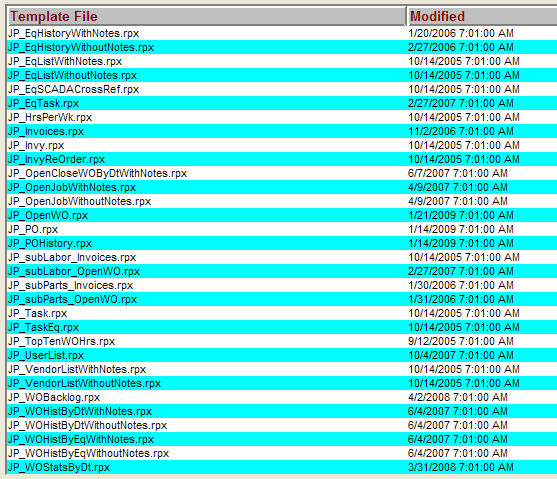 Example Reports in JOB Cal Plus
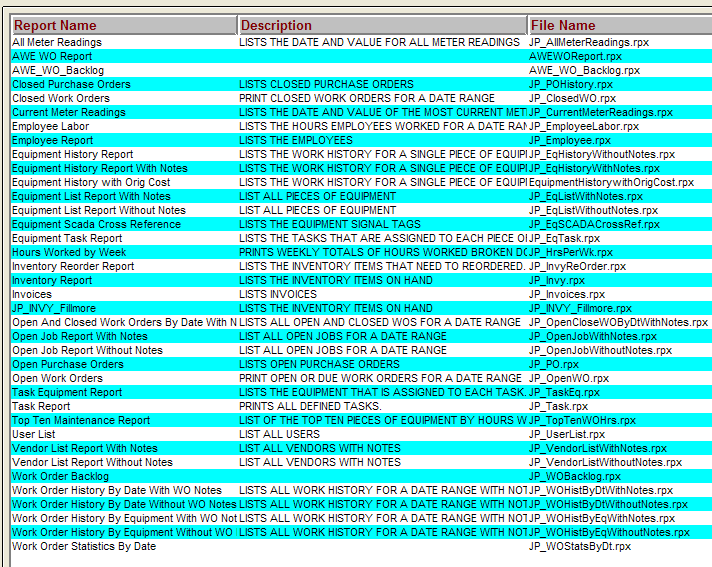 Additional Custom Reports can be developed by the Hach Services team
Top 10 Work History - Equipment that is using the most time
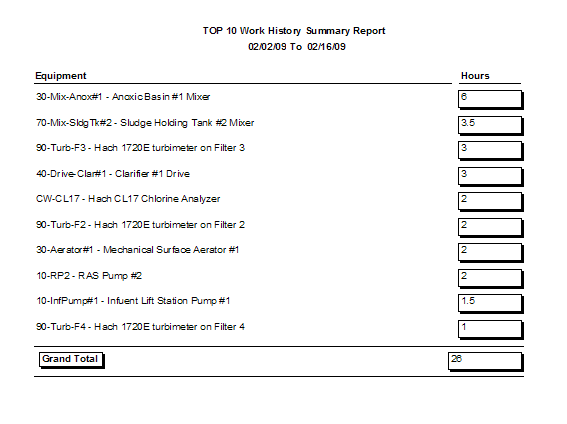 Equipment History Report Example
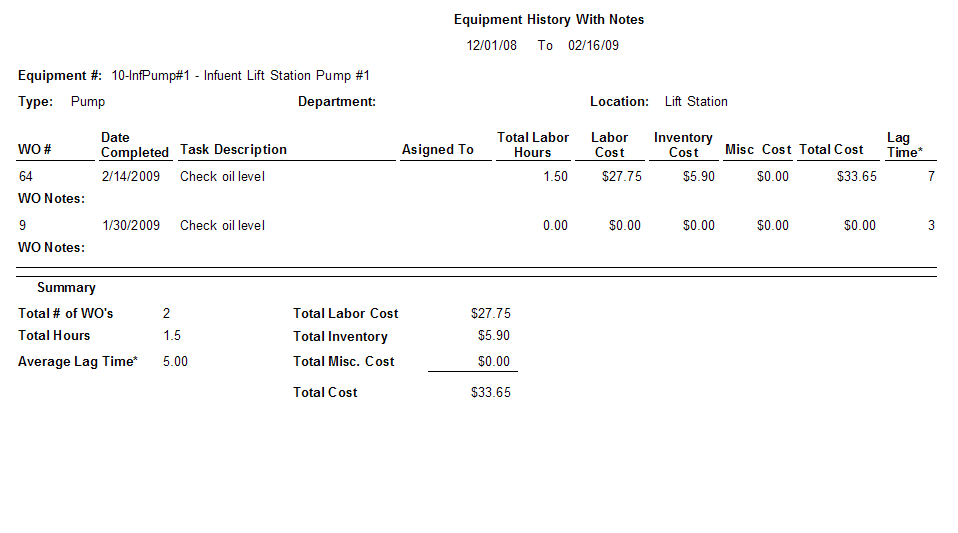 Work Order History by Equipment Example – page 1
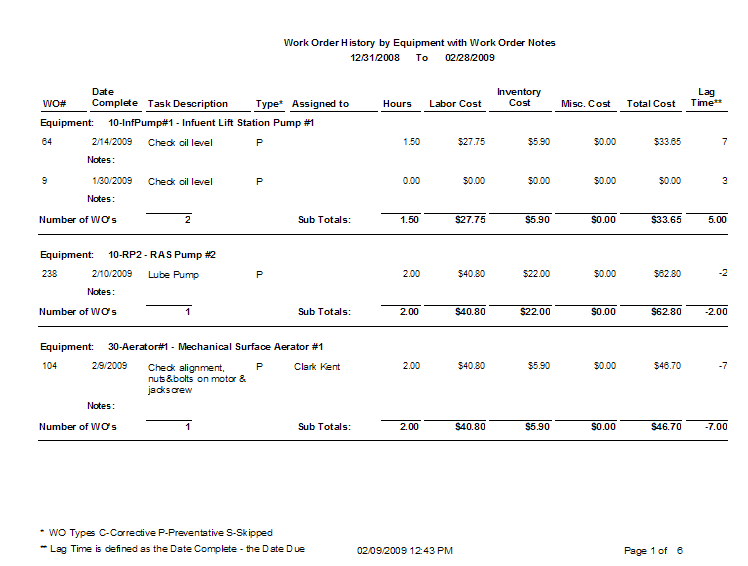 Work Order History by Equipment Example – page 2
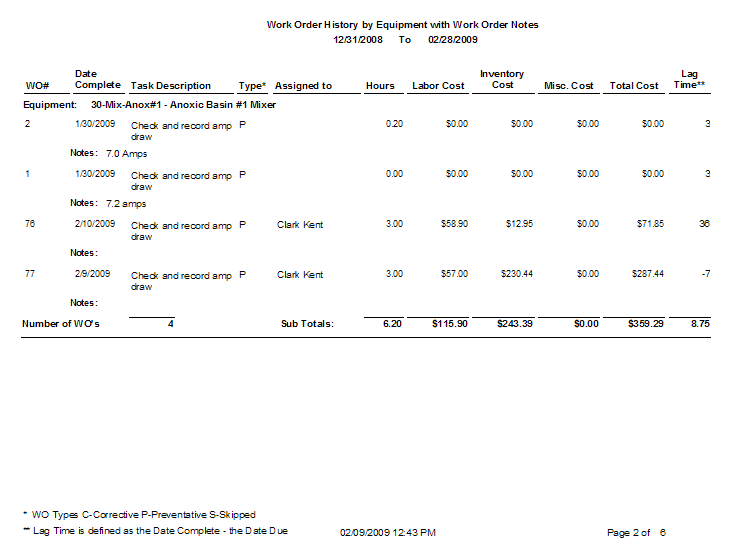 Work Order History by Date Example
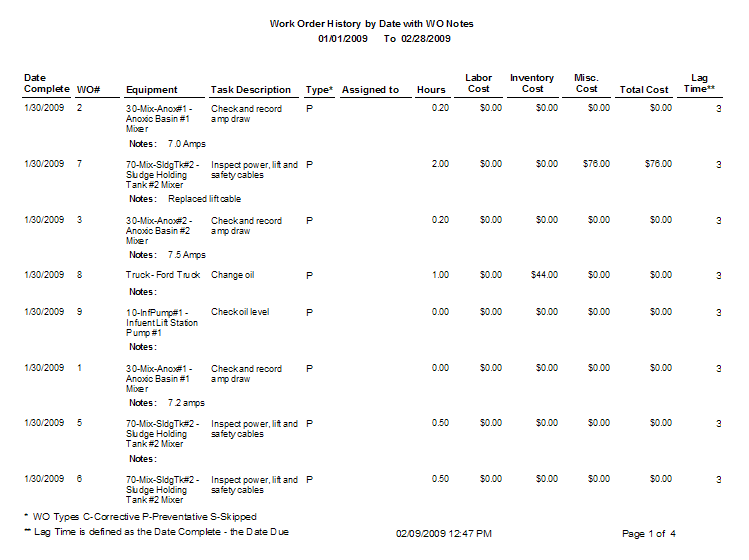 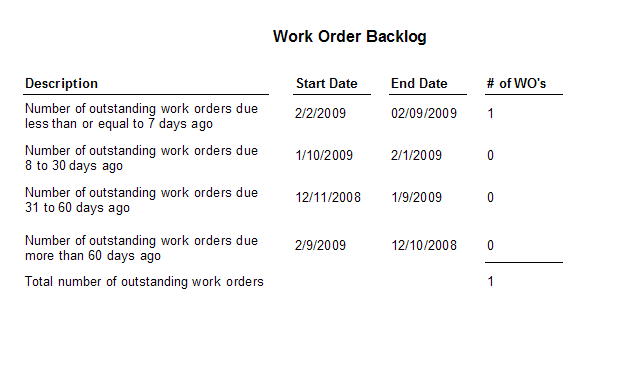 Open Work Order Report
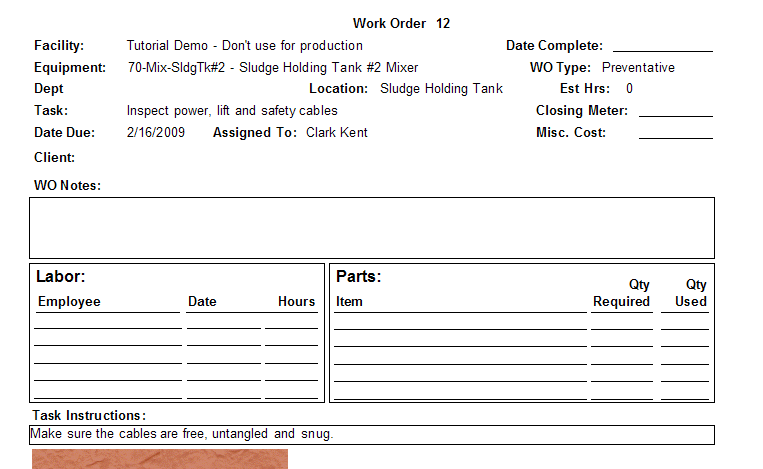 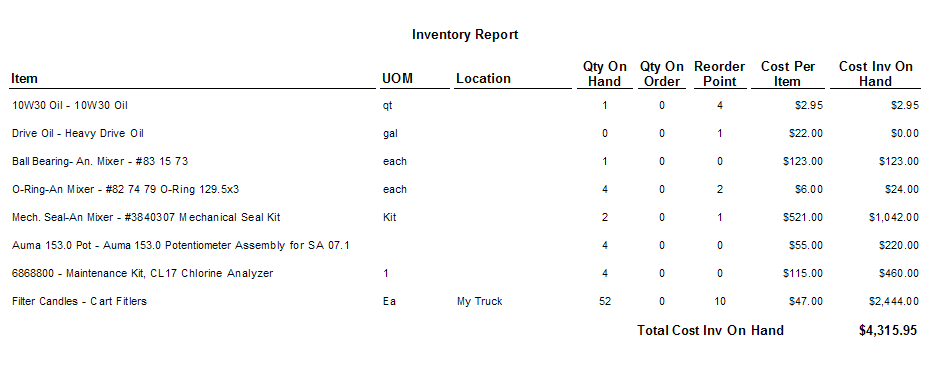